Subject: English
Lesson/Topic :
			   sound a 
			  Words that start with sound a
Sound
   a
Sound a, repeat after teacher
Sound a
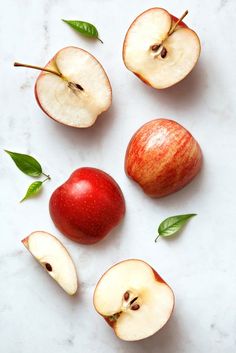 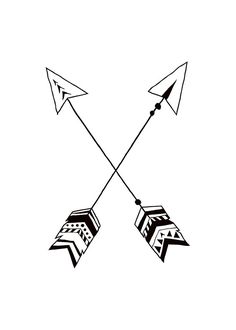 ant
arrow
apple
Writing sound a
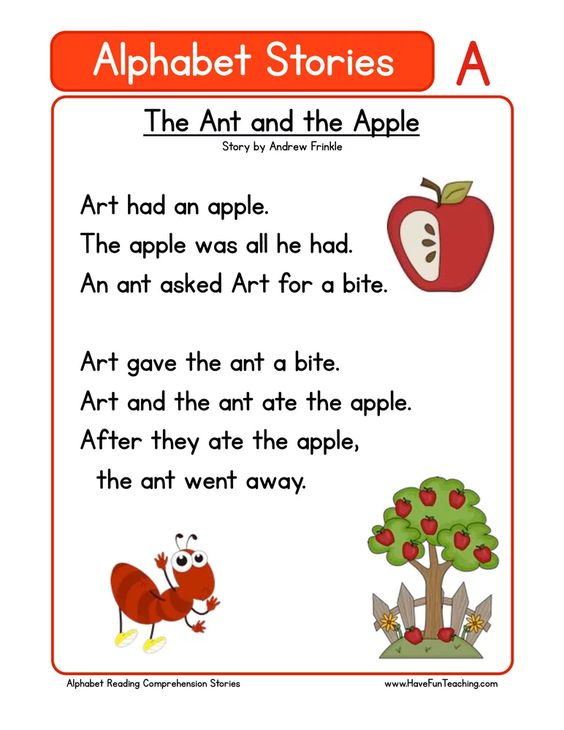 Read with teacher!
Reading words with sound “a”.
Repeat and spell
Repeat and spell
bag 		  cat 
bat 		    hat
cap		  car 	
cash 		  can  
cab		   ant
angle 			arrow 
ashes 			axel 
away 			apple 
Travel 			around 
again 			alive
Worksheet
Write sound “a ” on your  English notebook and let teacher check it..